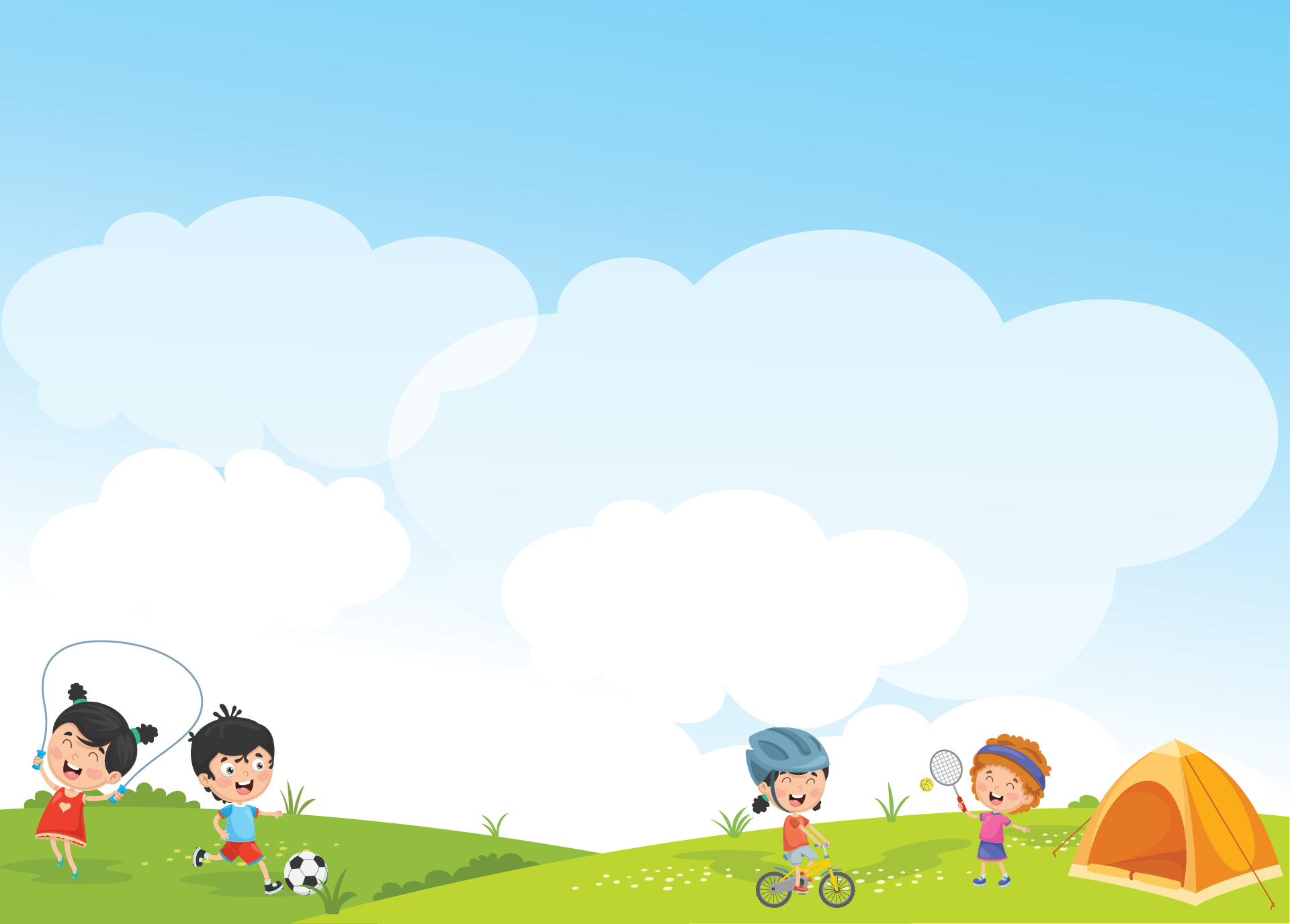 TRƯỜNG TIỂU HỌC ĐẠI CƯỜNG
TIẾNG VIỆT 1
Giáo viên: Lương Đặng Thanh Tâm
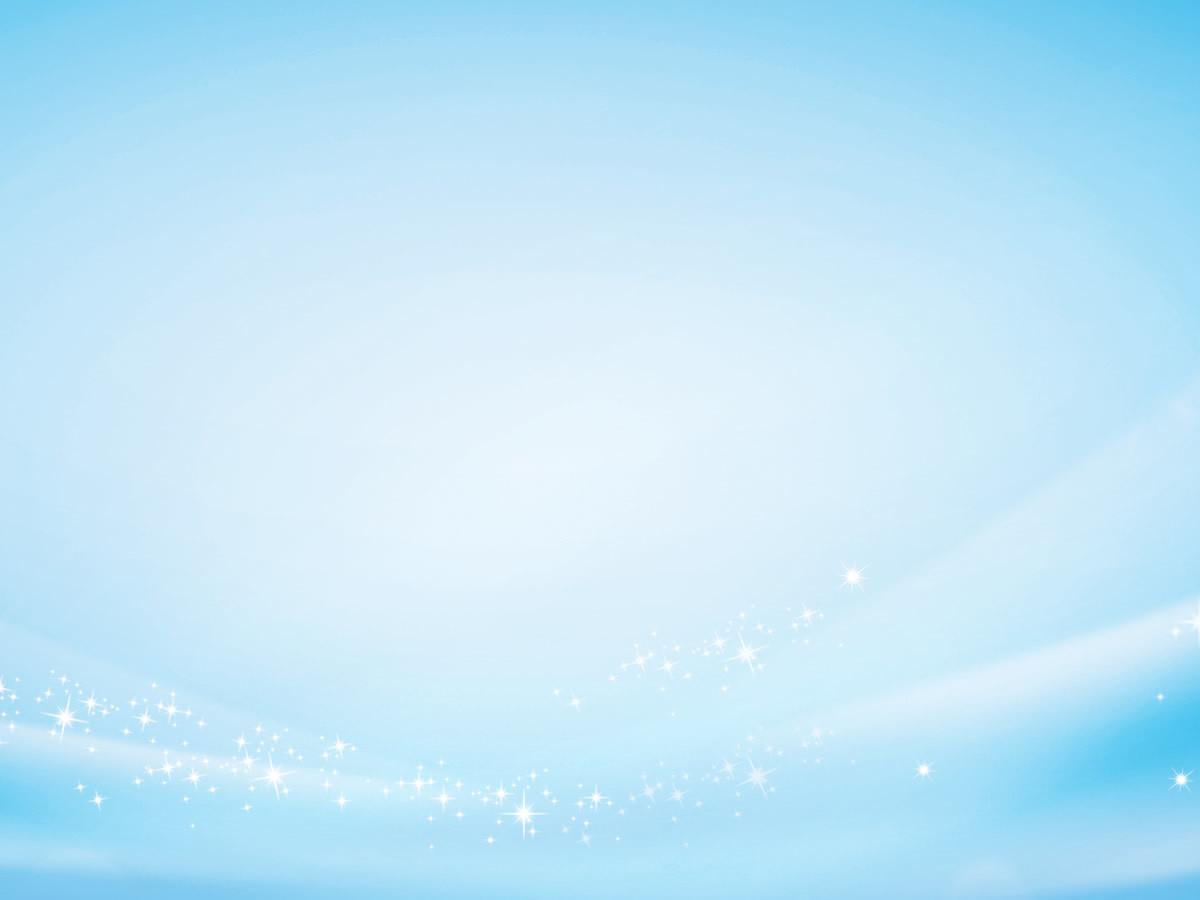 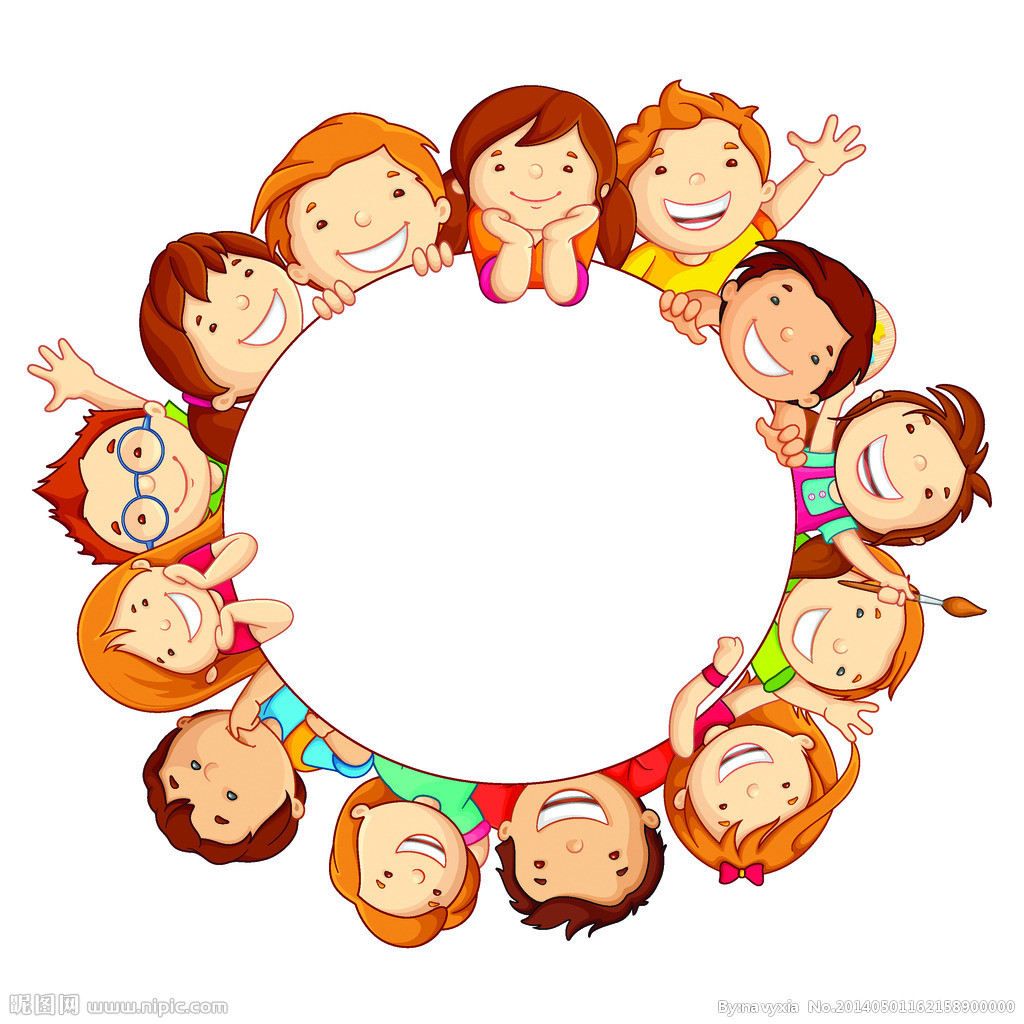 Khởi động
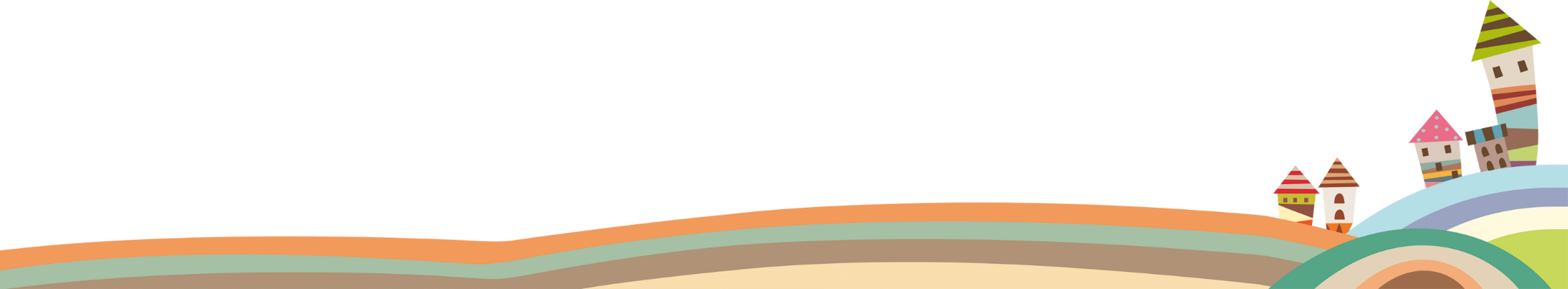 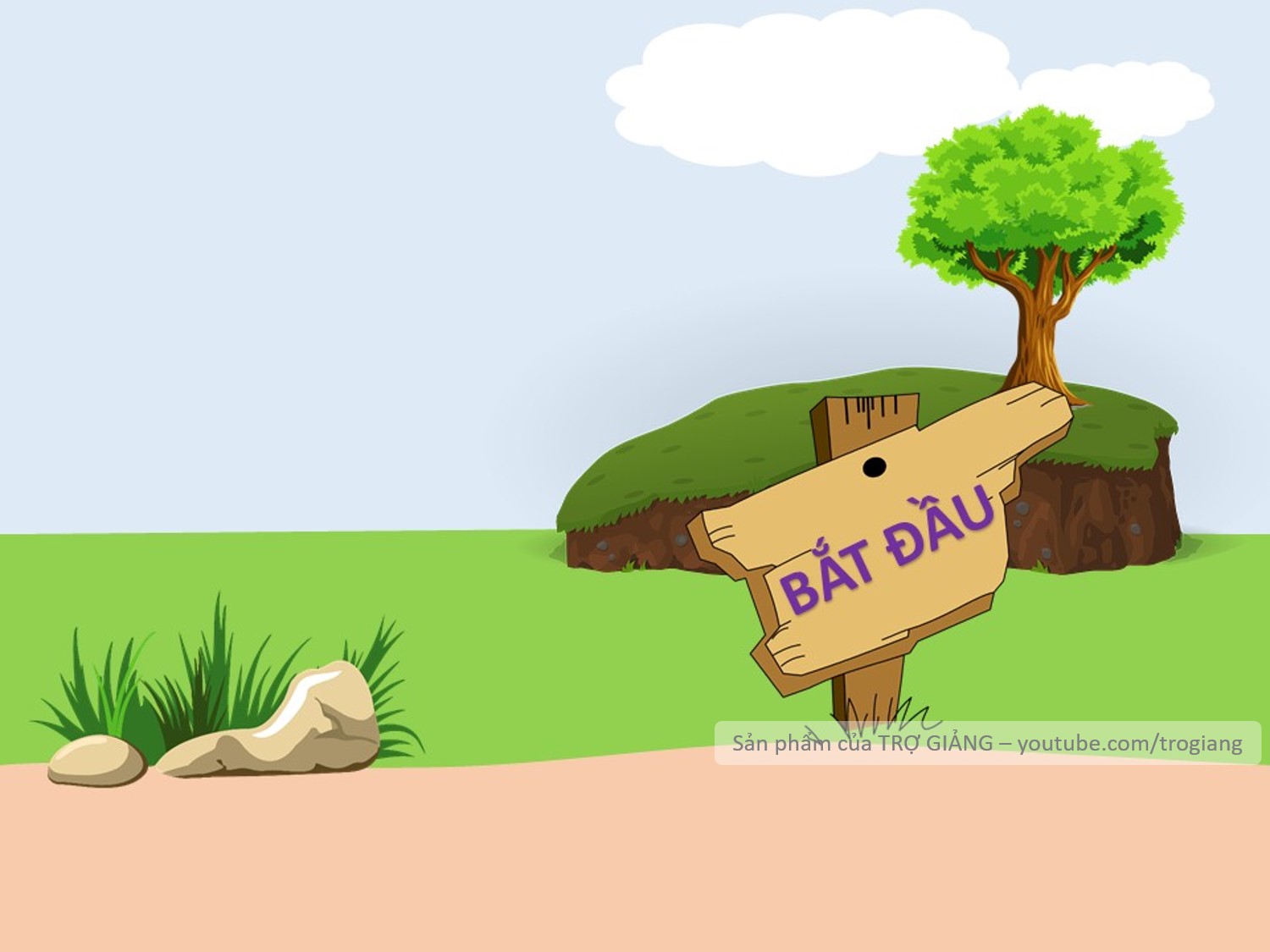 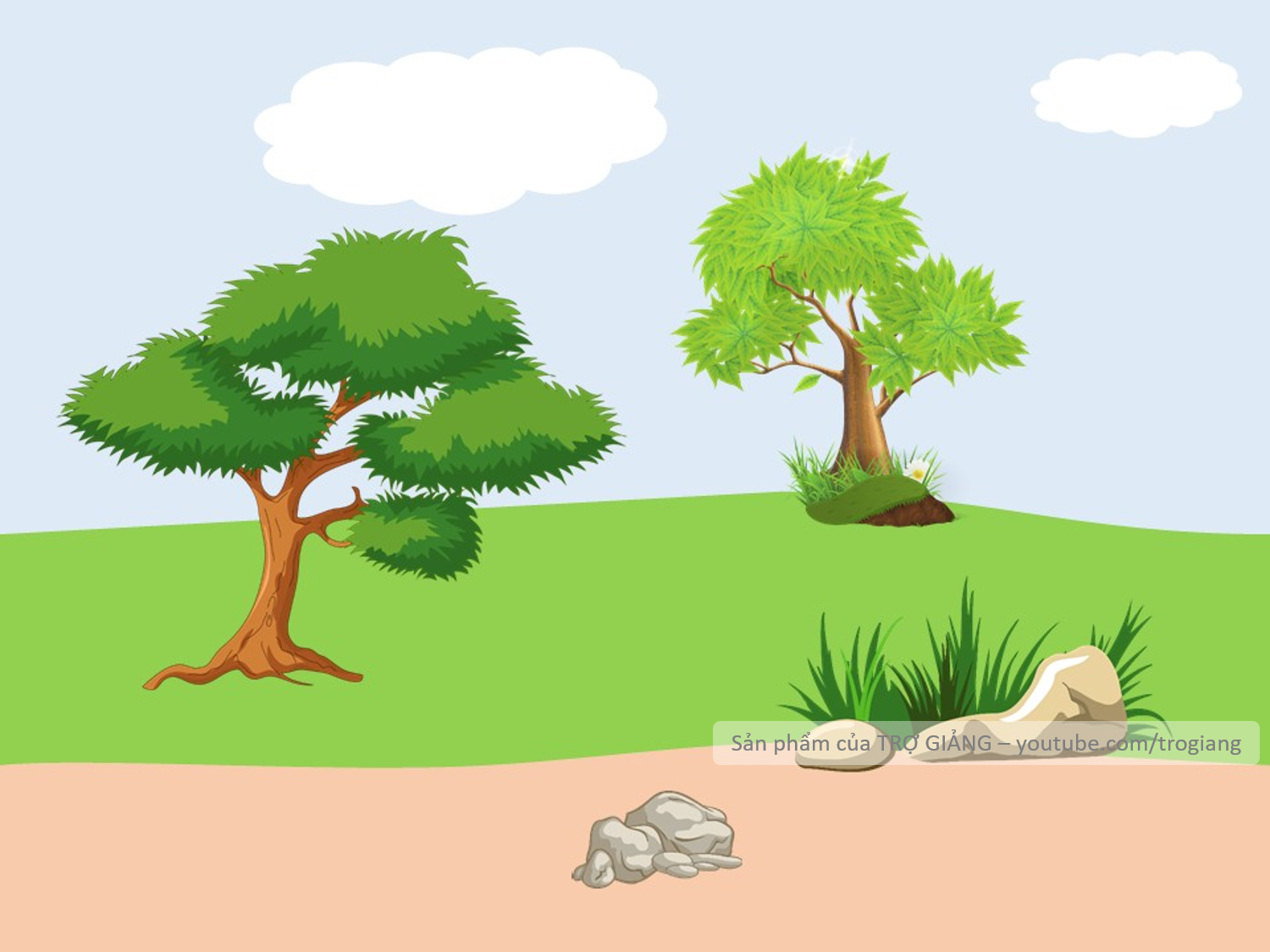 VƯỢT CHƯỚNG
NGẠI VẬT
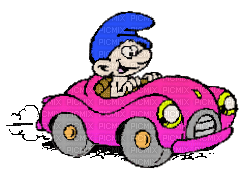 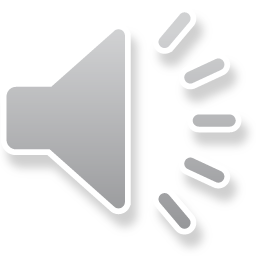 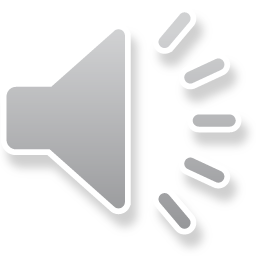 1. Trong bài “ Cây bàng và lớp học” bàng ghé cửa lớp để làm gì?
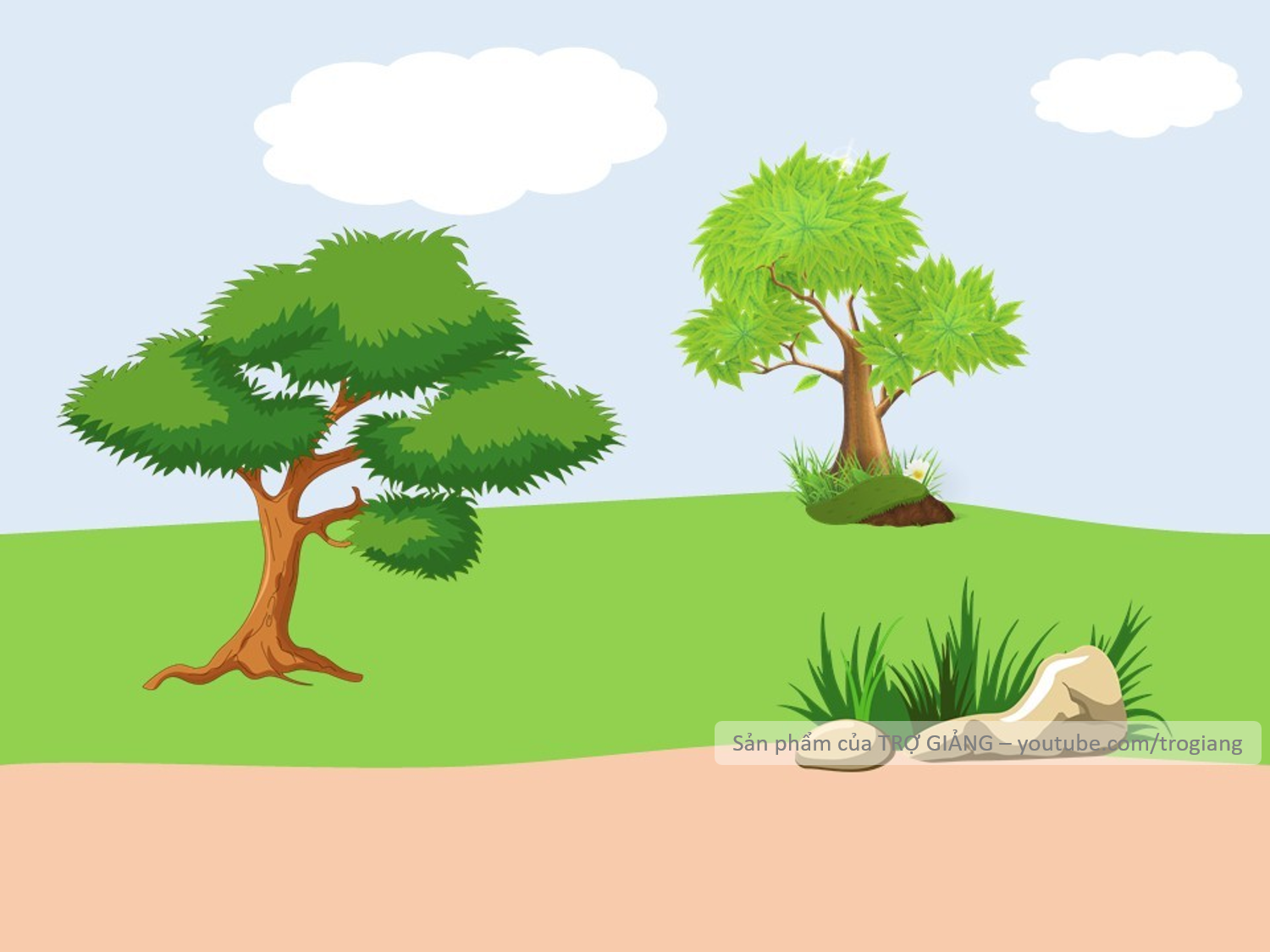 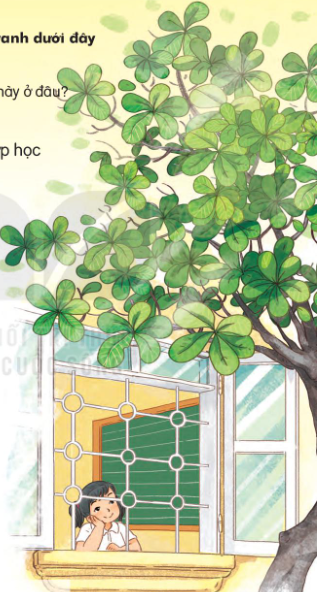 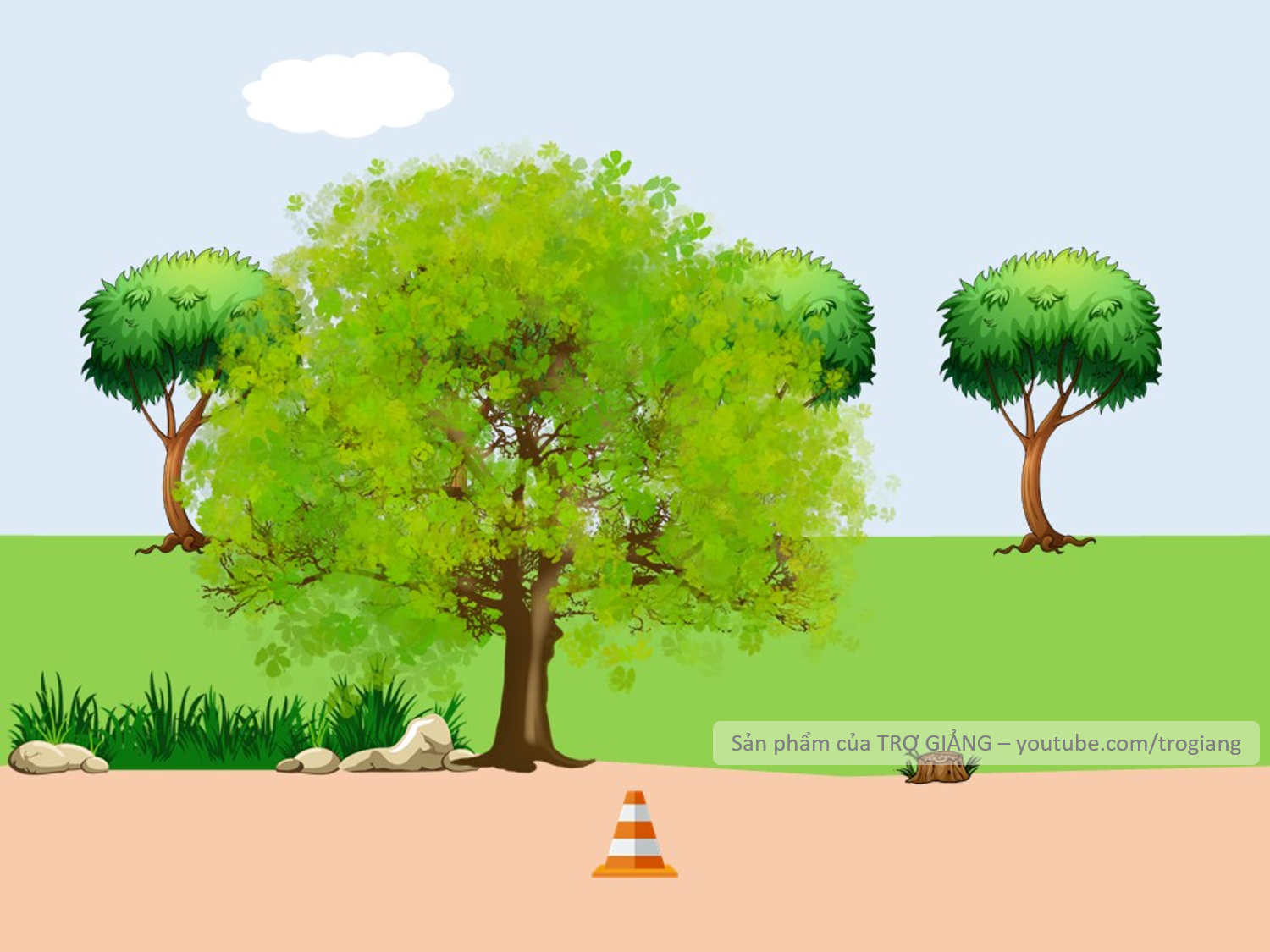 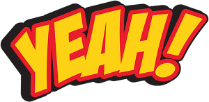 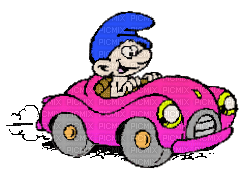 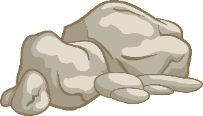 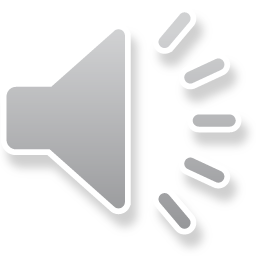 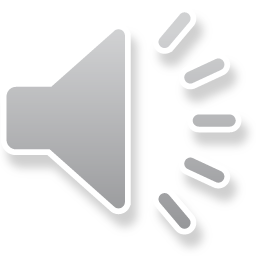 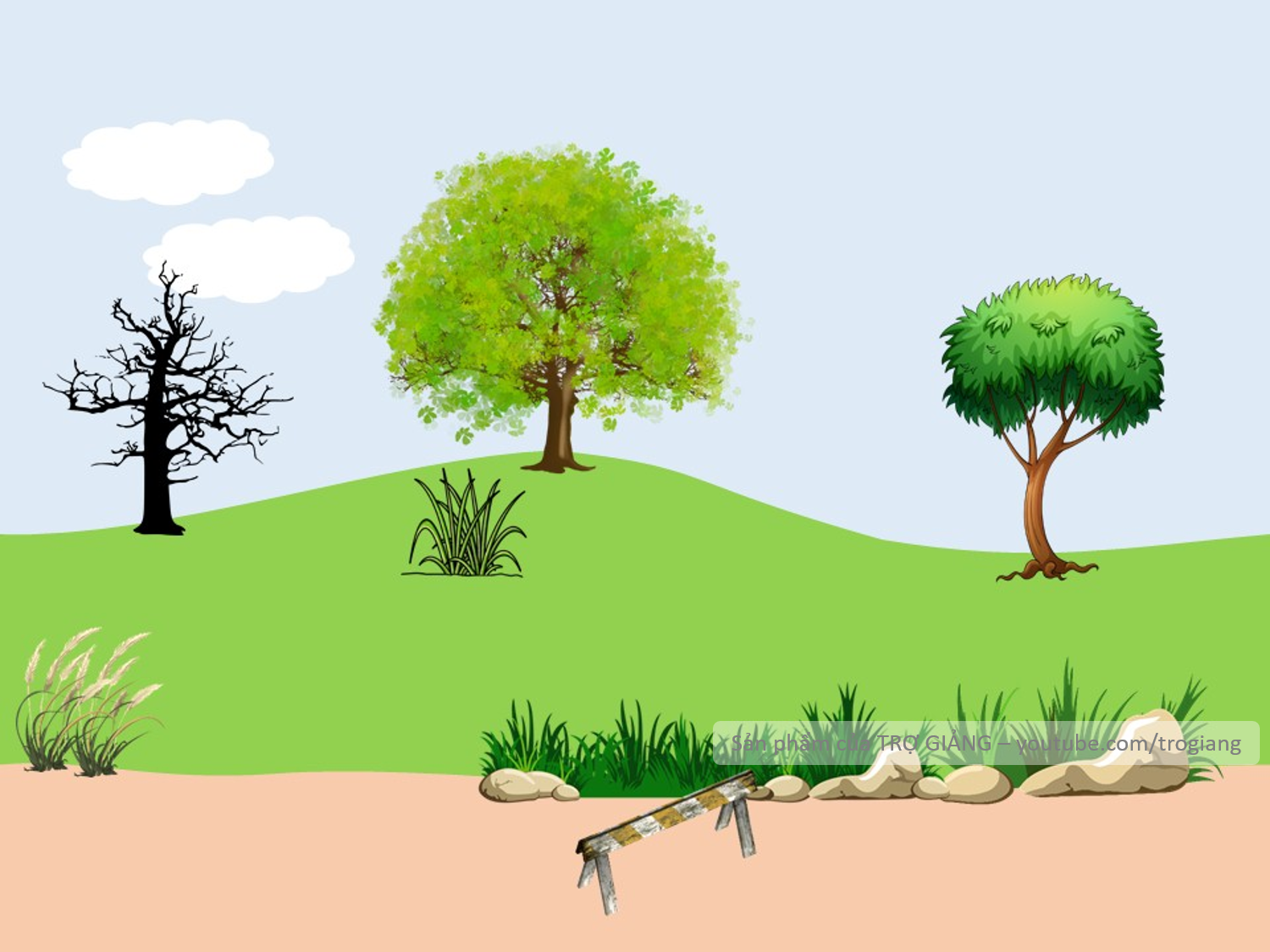 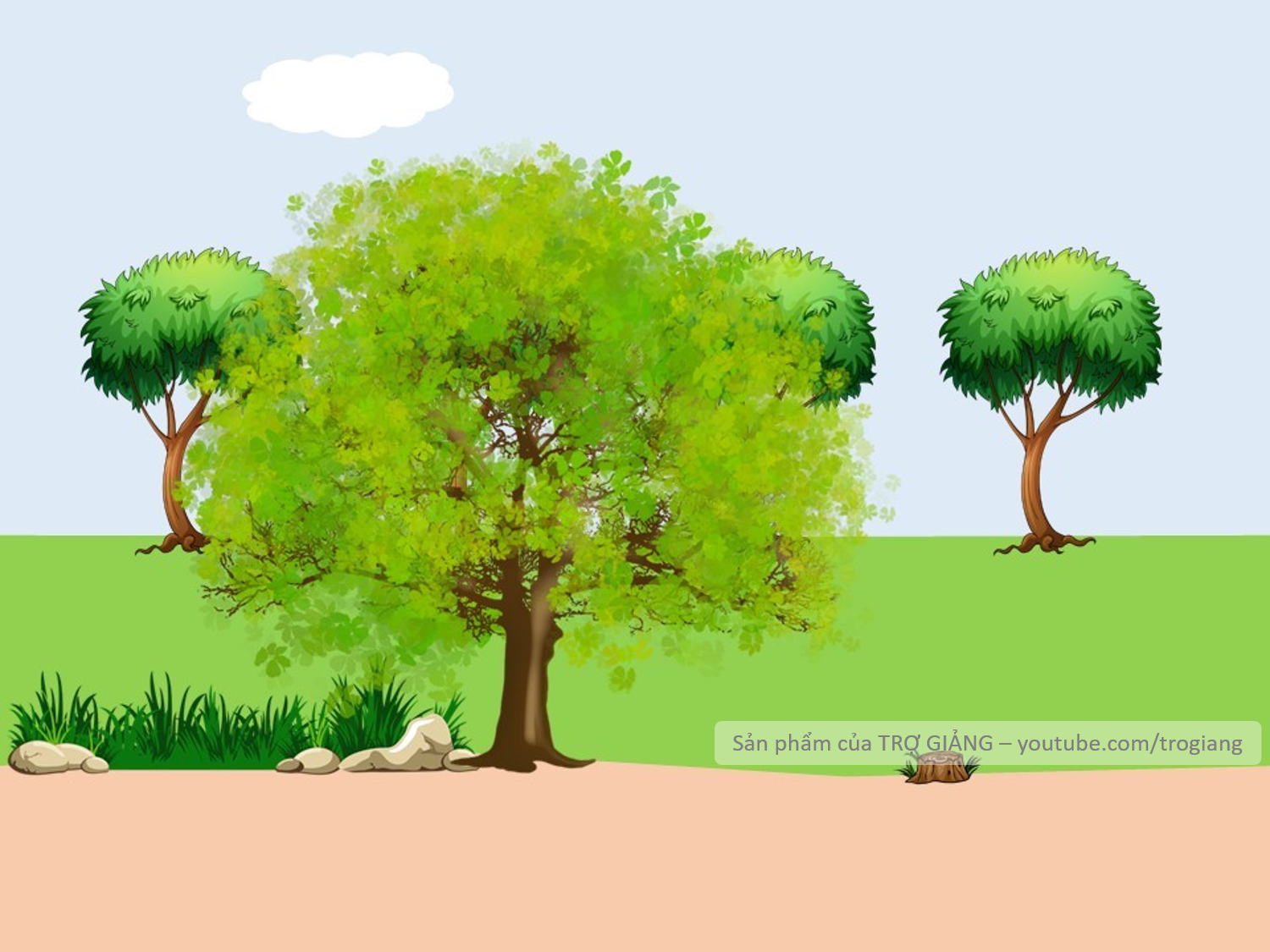 2. Hằng ngày, trống trường giúp học sinh việc gì?
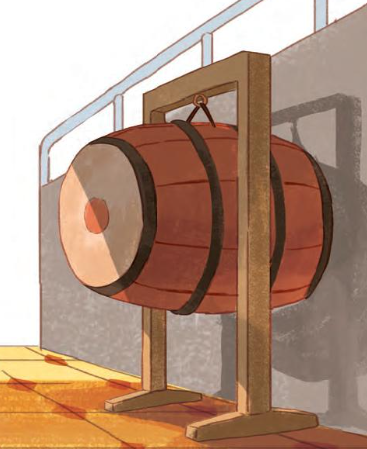 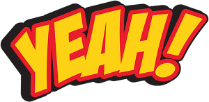 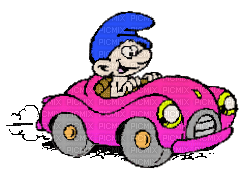 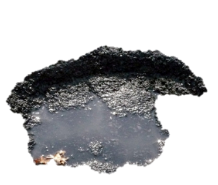 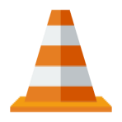 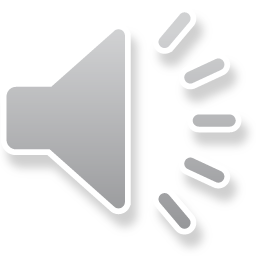 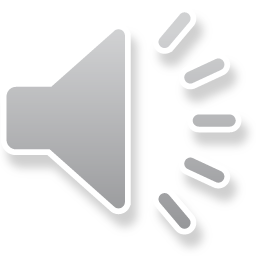 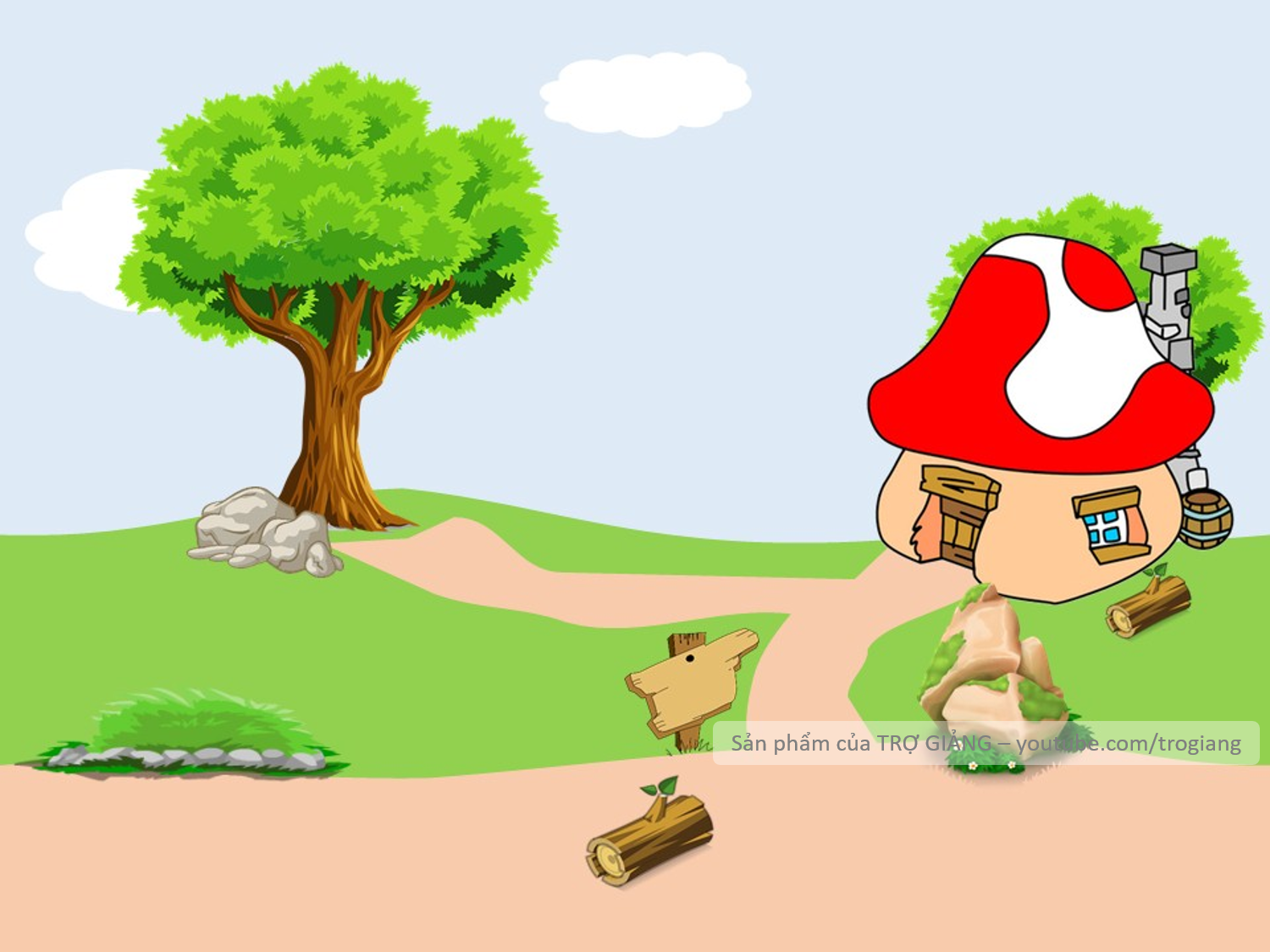 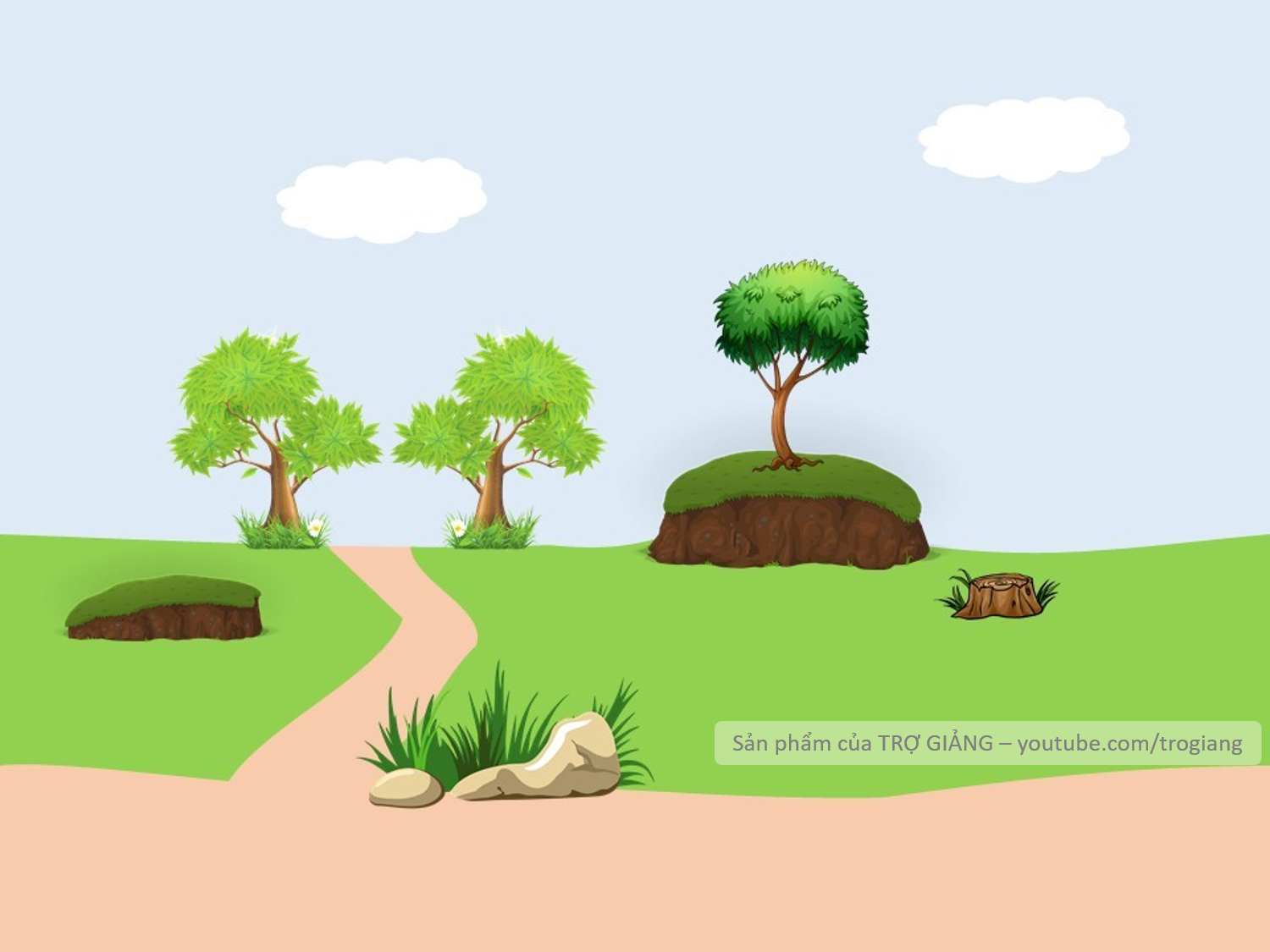 3. Em cảm thấy thế nào khi ra chơi?
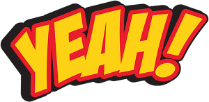 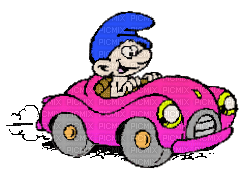 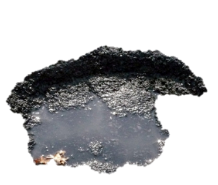 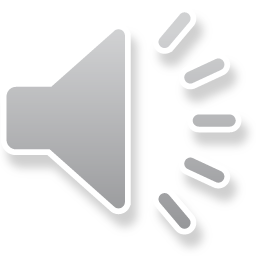 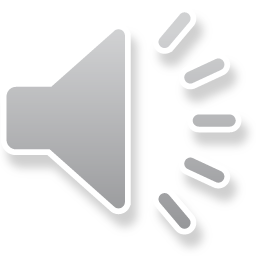 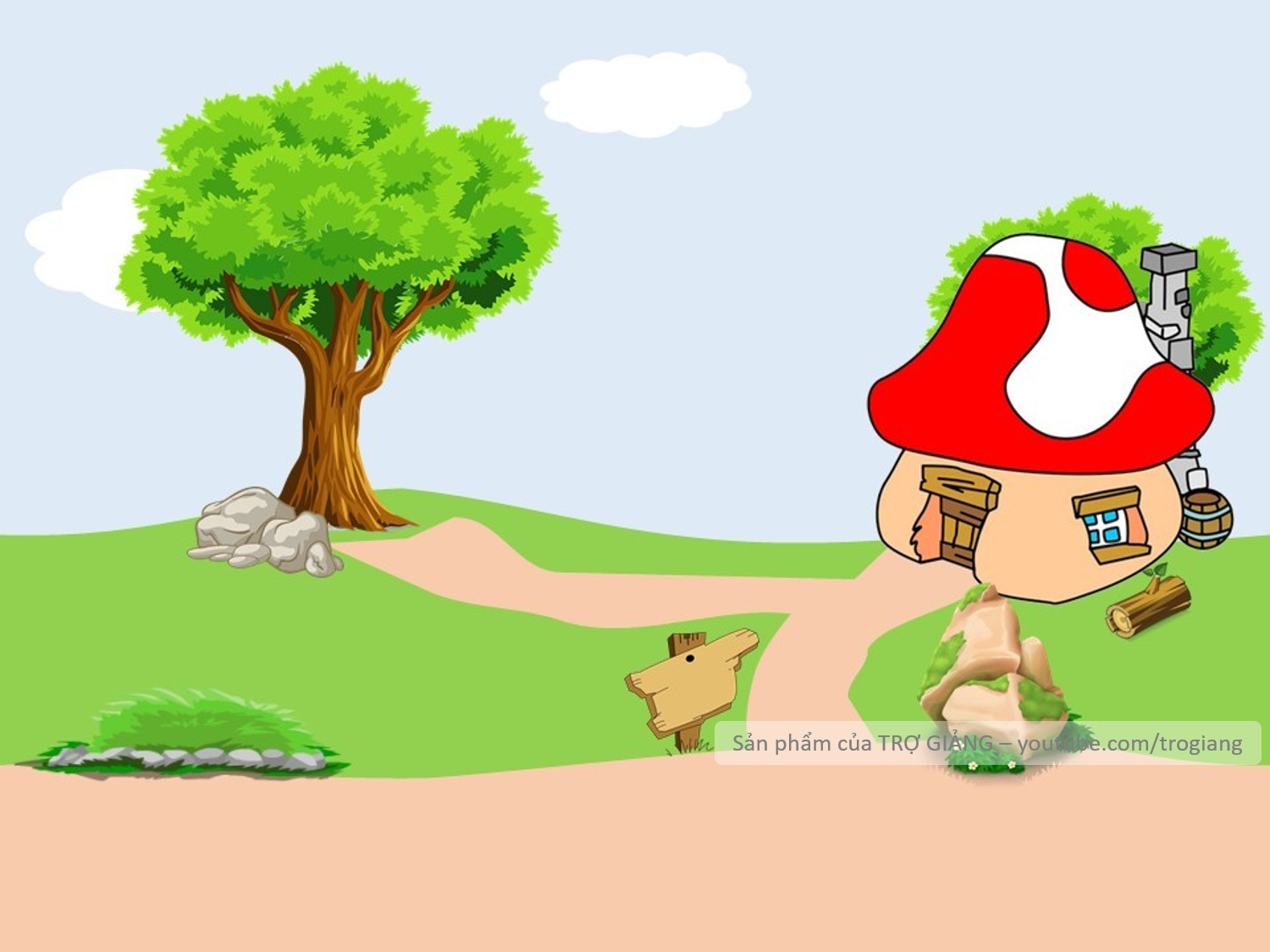 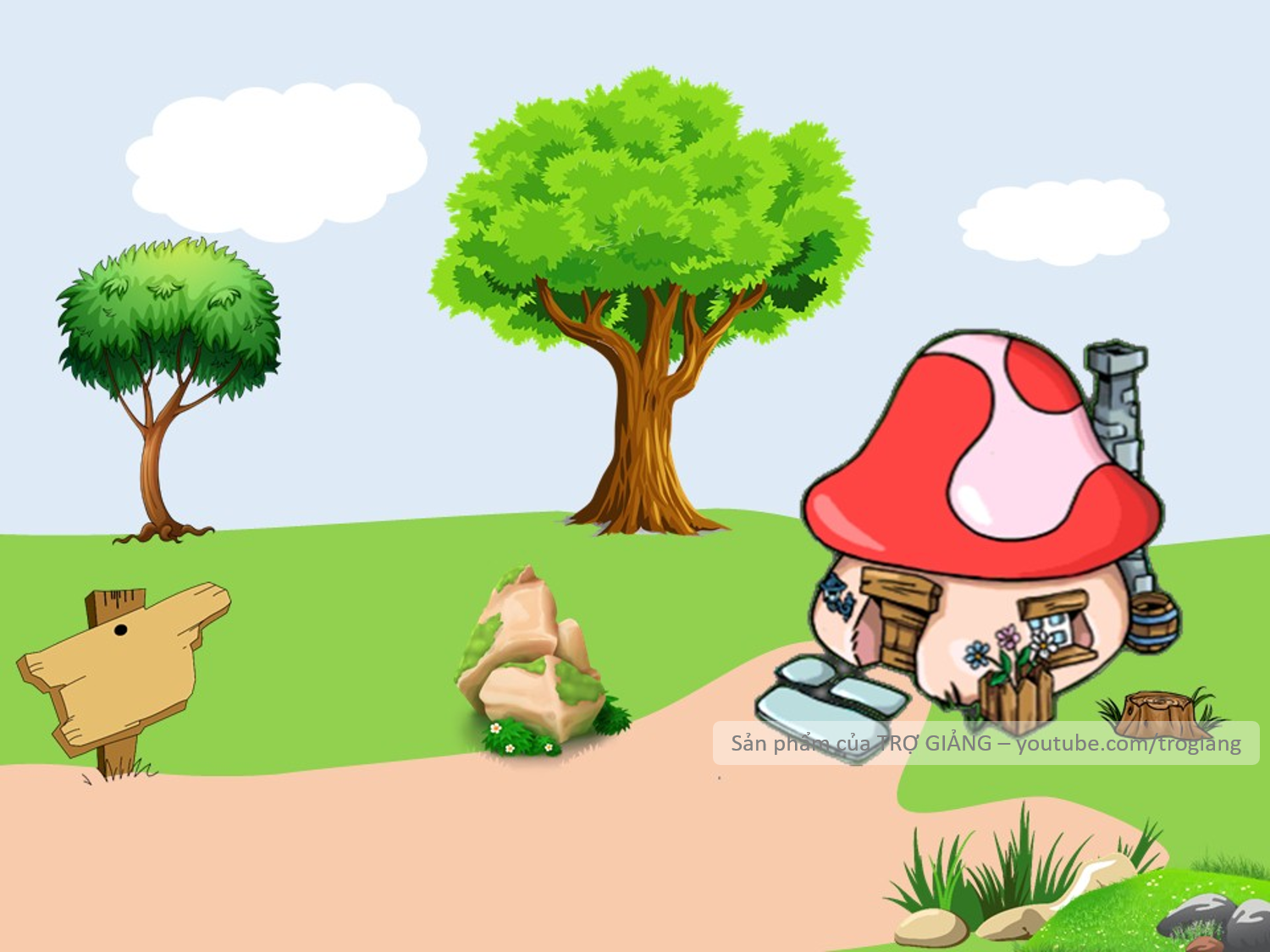 4. Việc gì em thấy thú vị nhất ở trường?
CHÀO MỪNG TÍ XÌ TRUM VỀ NHÀ
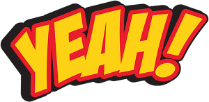 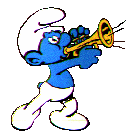 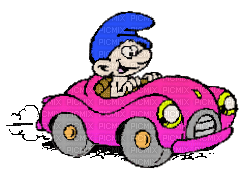 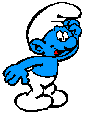 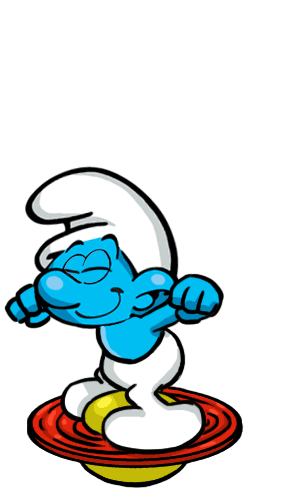 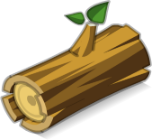 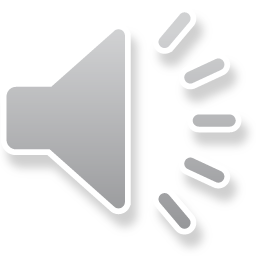 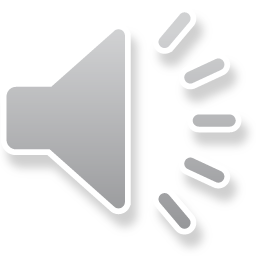 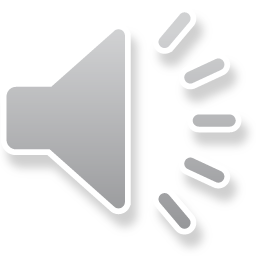 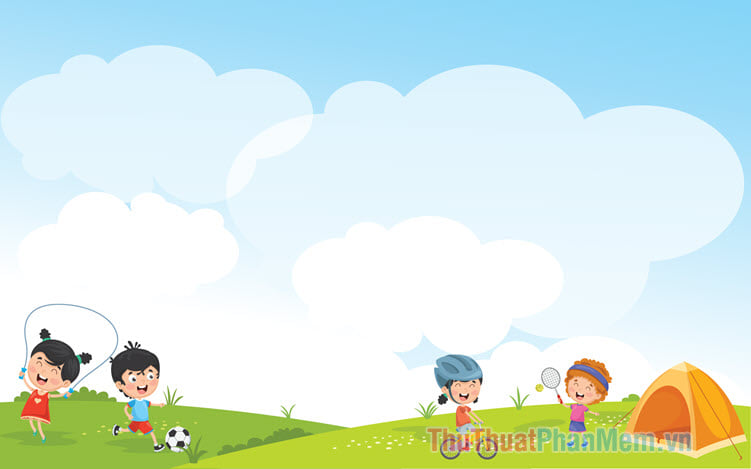 Thứ sáu ngày 1 tháng 3 năm 2024
Tiếng Việt: 
LUYỆN TẬP, THỰC HÀNH
1.  Đọc bài thơ dưới đây:
Quyển vở của em
Quyển vở này mở raBao nhiêu trang giấy trắngTừng dòng kẻ ngay ngắnNhư chúng em xếp hàng.
Lật từng trang, từng trangGiấy trắng sờ mát rượiThơm tho mùi giấy mớiNắn nót bàn tay xinh.
Ơi quyển vở mới tinhEm viết cho sạch, đẹpChữ đẹp là tính nếtCủa những người trò ngoan.
 (Quang Huy)
(3)
(1)
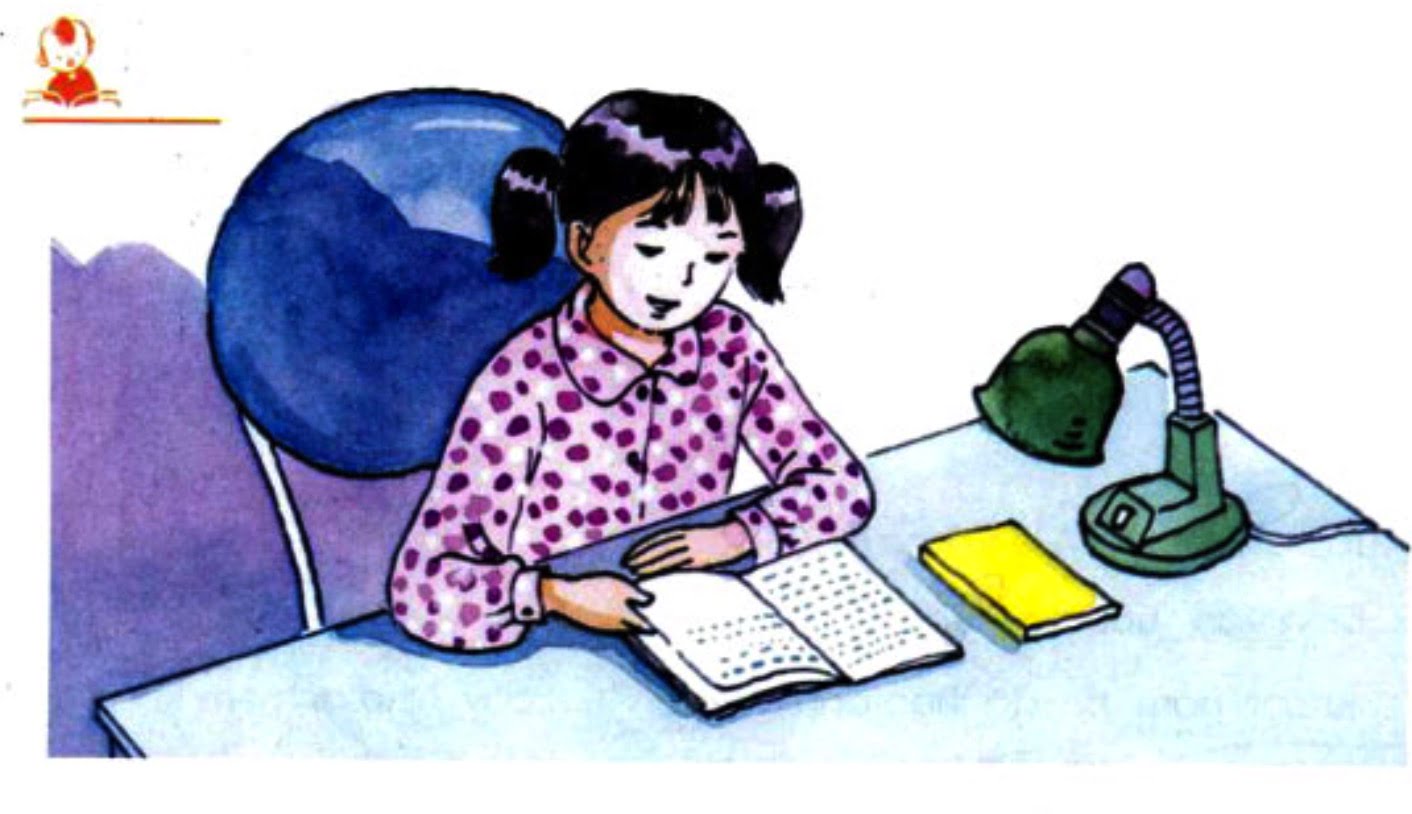 (2)
Khoanh vào chữ cái trước câu trả lời đúng.
Quyển vở của em
Quyển vở này mở raBao nhiêu trang giấy trắngTừng dòng kẻ ngay ngắnNhư chúng em xếp hàng.
Lật từng trang, từng trangGiấy trắng sờ mát rượiThơm tho mùi giấy mớiNắn nót bàn tay xinh.
Ơi quyển vở mới tinhEm viết cho sạch, đẹpChữ đẹp là tính nếtCủa những người trò ngoan.
Quang Huy
Câu 1: Bài thơ trên nói về đồ vật nào?
 Quyển truyện
 Quyển sách
 Quyển vở
Quyển vở của em
Quyển vở này mở raBao nhiêu trang giấy trắngTừng dòng kẻ ngay ngắnNhư chúng em xếp hàng.
Câu 2: Ở khổ thơ (1) có bao nhiêu tiếng có vần ang?
2 tiếng
3 tiếng
4 tiếng
Lật từng trang, từng trangGiấy trắng sờ mát rượiThơm tho mùi giấy mớiNắn nót bàn tay xinh.
Câu 3: Ở khổ thơ 2 tác giả nói rằng giấy trắng sờ vào có cảm giác gì?
Cứng cáp
Mềm mại
Mát rượi
Ơi quyển vở mới tinhEm viết cho sạch, đẹpChữ đẹp là tính nếtCủa những người trò ngoan.
Câu 4: Theo bài thơ, chữ đẹp thể hiện điều gì?
Học giỏi
Nết người
Người cẩn thận
Tiếng Việt:2. Sắp xếp các từ ngữ thành câu và viết vào vở
bàn ghế, mùi, còn, gỗ, thơm. 
………………………………………………………
b) người bạn, là, trống trường, của học sinh, thân thiết. 
………………………………………………………
Cảm ơn quý thầy cô đã đến 
dự tiết học ngày hôm nay
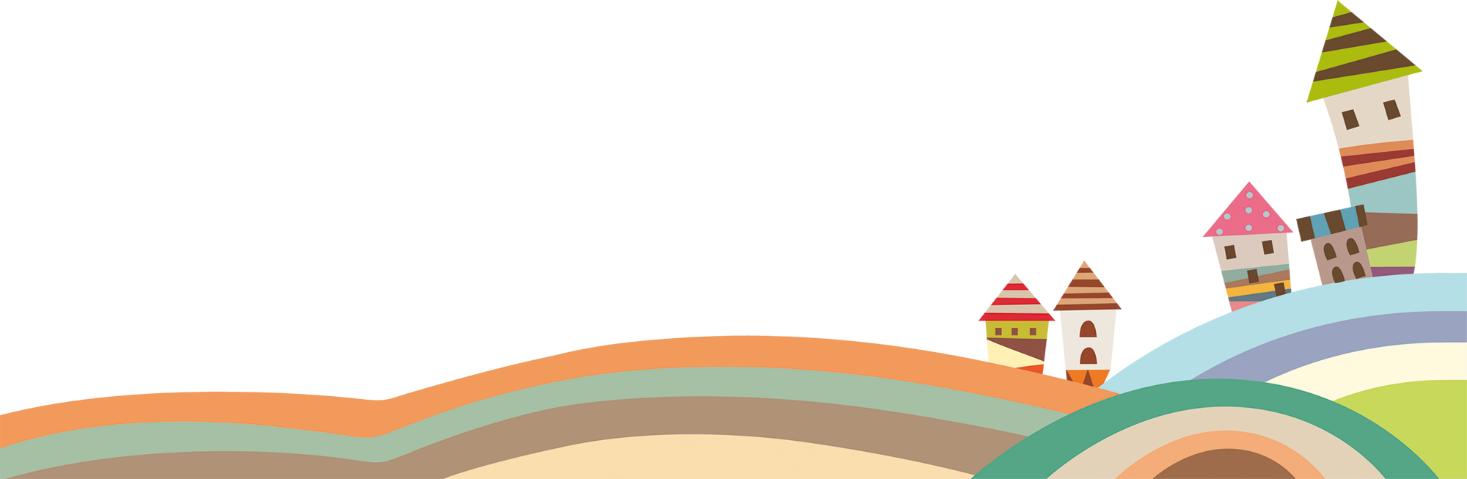 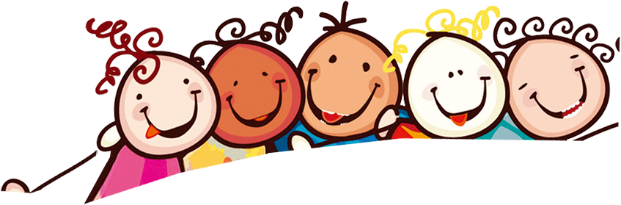 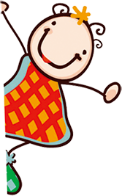 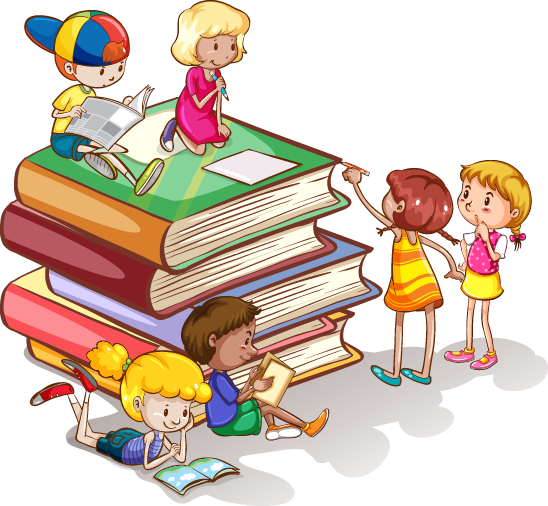